Opettajan arviointi
Eero SalmenkiviOpettajankoulutuslaitos
Opettajan arviointi
Opettajan arviointi kohdistuu
Opetukseen
Henkilöön
Olosuhteisiin (oppiaine, koulun ilmapiiri yms.)
Opettajan toiminnan arvioinnissa on viimeisen puolen vuosisadan aikana tapahtunut/tapahtumassa (Suomessa) merkittävä muutos:ulkoisen arvioinnin pääpaino on siirtymässä esimiehiltä ”asiakkaille”.
Vaikka siirtymässä on hyviä puolia, on hyvä muistaa, että asiakkaan käsite ei sovi kasvatukseen.
Pääosa opettajan arvioinnista on itsearviointia.
Opettajan henkilöön kohdistuva palaute
Henkilöön kohdistuva palaute kuormittaa aina itsetuntoa.
Opettajan tapauksessa erityistä on, että:
Palautteen antajien lähtökohdat ja motiivit vaihtelevat → 
esim. oppilaiden antama palaute tähtää harvoin opetuksen kehittämiseen
vanhempien (ja oppijoidenkin) antamaa palautetta saattaa leimata opettajaan projisoitu huoli lapsen (omasta) tulevaisuudesta.
Opettajalla syytä olla ammatillinen ”sateenvarjo”, joka suojaa päivittäistä persoonan kuormitusta.
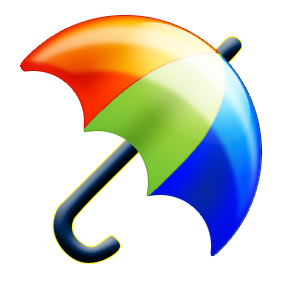 Opettajan arviointi ”ylhäältä”
Arvioinnista on tullut vallan ja johtamisen keskeinen väline.
Myös opettajat joutuvat arvioinnin kohteeksi oppilaitoksen tuloksen yms. näkökulmasta.
USA:ssa opettajia voidaan jo paikoin erottaa huonojen oppimistulosten seurauksena (tai tätä ainakin vaaditaan hyvin pontevasti).
Terve ydin on jonkinlaisessa työn kehittämisessä, joka yleensä hotunee parhaiten opettajan itsearvioinnilla.
Opettajan itsearviointi
Jatkuva ja erikseen kerätty palaute
Jatkuvan palautteen käsittelyssä huomioitavaa
”sateenvarjo” ei saisi peittää kohdallista kritiikkiä
kollegiaalinen solidaarisuus on hyväksi, mutta se ei saa mennä liian pitkälle
palautteen arvioimisen ongelmat (esim. äänekkäät pääsevät esiin → edustavat tiettyä oppijoiden näkökulmaa)
On syytä rakentaa pysyvä erikseen kerätty palautejärjestelmä (esim. kurssikokeen yhteyteen)
Järjestelmän pitää tavoittaa oleelliset kurssin kehitysehdotukset, mutta se ei saa olla liian raskas.